A New Measurement of the Half-Life of 60Fe
Why 60Fe?
Chronometer 
Massive stars and supernovae 
Neutron capture through 59Fe (t1/2 = 44.5 days) from stable 58Fe
Independent of ionization state
Two previous half-life measurements do not agree
1.49 ± 0.27 x 106 yr (1984)
2.62 ± 0.04 x 106 yr (2009)

New measurement reports a half-life of 2.50 ± 0.12 x 106 yr
59Ni
60Ni
61Ni
58Co
59Co
60Co
61Co
58Fe
59Fe
60Fe
57Fe
61Fe
[Speaker Notes: Independence of ionization state makes it better than electron capture isotopes
New half-life agrees with 2009 measurement]
A New Measurement of the Half-Life of 60Fe
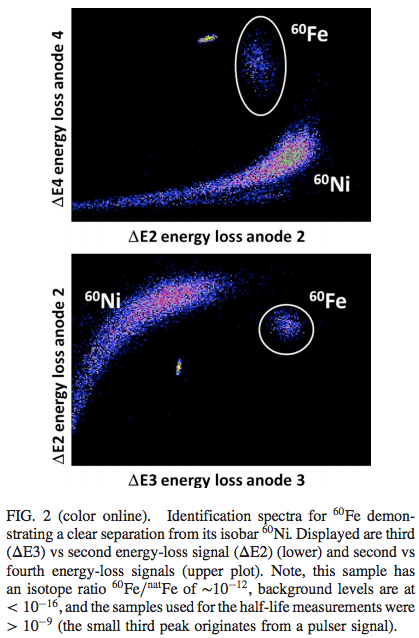 Two measurement techniques 
60Fe/55Fe ratio using AMS
Extremely small sample taken at t=0 to determine the original number of 60Fe atoms in the sample
60Co ingrowth 
Original sample purified of 60Co
4 year ingrowth period
A New Measurement of the Half-Life of 60Fe
New measurement matches the more recent 2009 measurement

Reduces uncertainty in half-life value used in astrophysical calculations

Two more measurements in progress 
R. Dressler et al and K. Ostdiek et al
A. Wallner et al, Settling the Half-Life of 60Fe: Fundamental for a Versatile Astrophyscial Chronometer, Phys. Rev. Lett. 114, 041101 (2015)
W. Kutschera et al, Half-life of 60Fe, Nucl. Instrum. Methods Phys. Res., Sect. B 5, 430 (1984)
G. Rugel et al, New Measurement of the 60Fe Half-Life, Phys. Rev. Lett. 103, 072502 (2009).